Momentum: A Deeper Look  into Motion
Which of the following has the most Momentum?
Question 1
A hockey puck at rest
A bowling ball at rest
Both have the same momentum
Which of the following has the most Momentum?
Question 2
A VW beetle moving at a high velocity
A big truck moving at the same speed
Both have the same momentum
Which of the following has the most Momentum?
Question 3
A VW beetle moving at a slow speed
The same VW beetle moving at a fast speed
Both have the same momentum
Which of the following has the most Momentum?
Question 4
A tennis ball falling freely
A bowling ball falling freely for the same amount of time
Both have the same momentum
Which of the following has the most Momentum?
Question 5
A bullet fired from a rifle (which was initially at rest)
The rifle from which it was fired (immediately after firing)
Both have the same momentum
Which of the following has the most Momentum?
Question 6
A car moving at 50 mi/hr
The passengers inside that car
Both have the same momentum
Which of the following has the most Momentum?
Question 7
A golf ball hit with 200 N of force for .01 seconds
The same ball hit with 20 N of force for .1 seconds
Both have the same momentum
Which of the following has the most Momentum?
Question 8
A 900 kg VW beetle moving at 10 m/s
A 9000 kg truck moving at 1 m/s
Both have the same momentum
Which of the following has the most Momentum?
Question 9
A VW beetle going uphill at a constant speed
The same beetle going downhill at the same speed
Both have the same momentum
Which of the following has the most Momentum?
Question 10
A tennis ball sitting motionless on a shelf
A bowling ball sitting on the same shelf
Both have the same momentum
What Is Momentum?
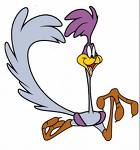 Does This Look Familiar?
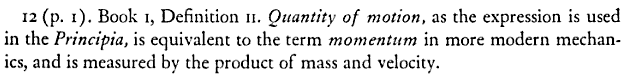 Newton’s 2nd Law (The Original Version!)
What About Impulse?
Impulse with 2 Objects
Units!!
Nùmero Uno
Paul deTrigga fires a rifle. The rifle recoils from firing the bullet. The acceleration of the rifle’s recoil is small because the:
Force against the rifle is less than the force against the bullet
Acceleration is mainly concentrated in the bullet since it is being fired.
Rifle has more mass than the bullet.
Momentum of the rifle has changed
None of these
[Speaker Notes: C. Think back to Newton’s Laws! Forces are equal (Newton’s 3rd Law), but different masses mean different accelerations (according to Newton’s 2nd Law).]
Nummer Zwei
Pat, a karate expert, executes a swift blow and severs a cement block with her bare hand. Which of the following are true statements? 
The impulse on both the block and Pat’s hand have the same magnitude.
The force on both the block and Pat’s hand have the same magnitude.
The time of impact on both the block and Pat’s hand is the same.
All of the above
None of the above
[Speaker Notes: D. Forces are the same due to Newton’s 3rd Law. Times have to be the same! Thus impulse is the same, as we defined a few slides ago.]
Think-Pair-Share: Impulse in Car Crashes
In a car collision, the driver’s body must change speed from a high value to zero.  This is true whether or not an airbag is used, so why use an airbag?  How does it reduce injuries?  Explain using momentum and impulse.
The air bag increases the time over which the force is applied. Since the change in momentum is the same, this means that the impulse is the same. So increasing time decreases force!
[Speaker Notes: The air bag increases the time over which the force is applied. Since the change in momentum is the same, this means that the impulse is the same. So increasing time decreases force!]
Think-Pair-Share: Impulsive Actions
You want to close an open door by throwing either a 400 gram lump of clay or a 400 g rubber ball toward it.  You can throw either object with the same speed, but they are different in that the rubber ball bounces off the door while the clay just sticks to the door.  Which projectile will apply the larger impulse to the door and be more likely to close it?  Explain.
The ball! Since it bounces off the door, its change in momentum is greater because in addition to losing its initial momentum toward the door, it now has momentum in the opposite direction, hence a greater change. Since the change in momentum is greater, so is the impulse, and thus the force will be as well.
[Speaker Notes: The ball! Since it bounces off the door, its change in momentum is greater because in addition to losing its initial momentum toward the door, it now has momentum in the opposite direction, hence a greater change. Since the change in momentum is greater, so is the impulse, and thus the force will be as well.]
A New Version of Newton’s 3rd Law
Think – Pair – Share:Earth Moving?
Okay, let’s assume that an average person has a mass of 65.0 kg. There are 7 billion people or so on the Earth. If all 7 billion people somehow managed to all start from rest and accelerate to a velocity of 4.00 m/s in the same direction at the same time…
How much change in momentum would they have?
By how much would the Earth’s momentum change?
If the Earth has a mass of 5.98 x 1024 kg, then by how much would the Earth’s velocity change?
If all the people took 1.50 seconds to change their velocity, how much force was exerted?
[Speaker Notes: mpeople = (7.00 x 109) (65.0 kg) = 4.55 x 1011 kg                                                                                                             Δp people = p2-p1= mpeople v2 – 0 = (4.55 x 1011 kg) (4.00 m/s) = 1.82 x 1012  N∙s
Δp people = Δp Earth= 1.82 x 1012  N∙s
Δp Earth= mEarth ∙Δv Earth                                                                                                                                                  Δv Earth = Δp Earth / mEarth = (1.82 x 1012  N∙s) / (5.98 x 1024 kg) = 4.52 x 1010 m/s
I = Δp people = F Δt                                                                                                                                                         F = I / Δt = (1.82 x 1012  N∙s) / (1.50 s) = 1.21 x 1012  N]
Think – Pair – Share: Earth Moving?
[Speaker Notes: mpeople = (7.00 x 109) (65.0 kg) = 4.55 x 1011 kg                                                                                                             Δp people = p2-p1= mpeople v2 – 0 = (4.55 x 1011 kg) (4.00 m/s) = 1.82 x 1012  N∙s
Δp people = Δp Earth= 1.82 x 1012  N∙s
Δp Earth= mEarth ∙Δv Earth                                                                                                                                                  Δv Earth = Δp Earth / mEarth = (1.82 x 1012  N∙s) / (5.98 x 1024 kg) = 3.04 x 10-13 m/s
I = Δp people = F Δt                                                                                                                                                         F = I / Δt = (1.82 x 1012  N∙s) / (1.50 s) = 1.21 x 1012  N]
Think – Pair – Share: Earth Moving?
[Speaker Notes: mpeople = (7.00 x 109) (65.0 kg) = 4.55 x 1011 kg                                                                                                             Δp people = p2-p1= mpeople v2 – 0 = (4.55 x 1011 kg) (4.00 m/s) = 1.82 x 1012  N∙s
Δp people = Δp Earth= 1.82 x 1012  N∙s
Δp Earth= mEarth ∙Δv Earth                                                                                                                                                  Δv Earth = Δp Earth / mEarth = (1.82 x 1012  N∙s) / (5.98 x 1024 kg) = 3.04 x 10-13 m/s
I = Δp people = F Δt                                                                                                                                                         F = I / Δt = (1.82 x 1012  N∙s) / (1.50 s) = 1.21 x 1012  N]
Conservation of Momentum
If the quantity of the amount after an interaction does not change, we say that it is conserved
Because the momentum in a defined system is the same before a collision as it is afterwards, we say that momentum is conserved
Collisions!
[Speaker Notes: Examples of elastic: pool
Inelastic: car crash]
Elastic (aka “bouncy”)
A
B
Inelastic (aka  “sticky”)
A
B
Let’s Recap!
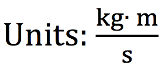 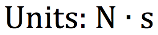